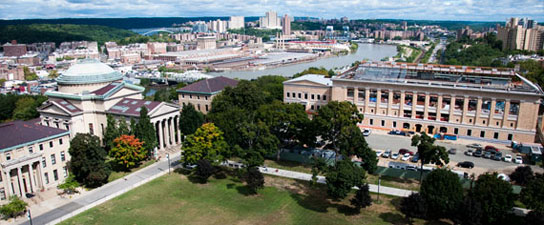 Faculty Job Satisfaction Survey(COACHE)
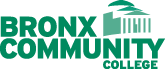 1
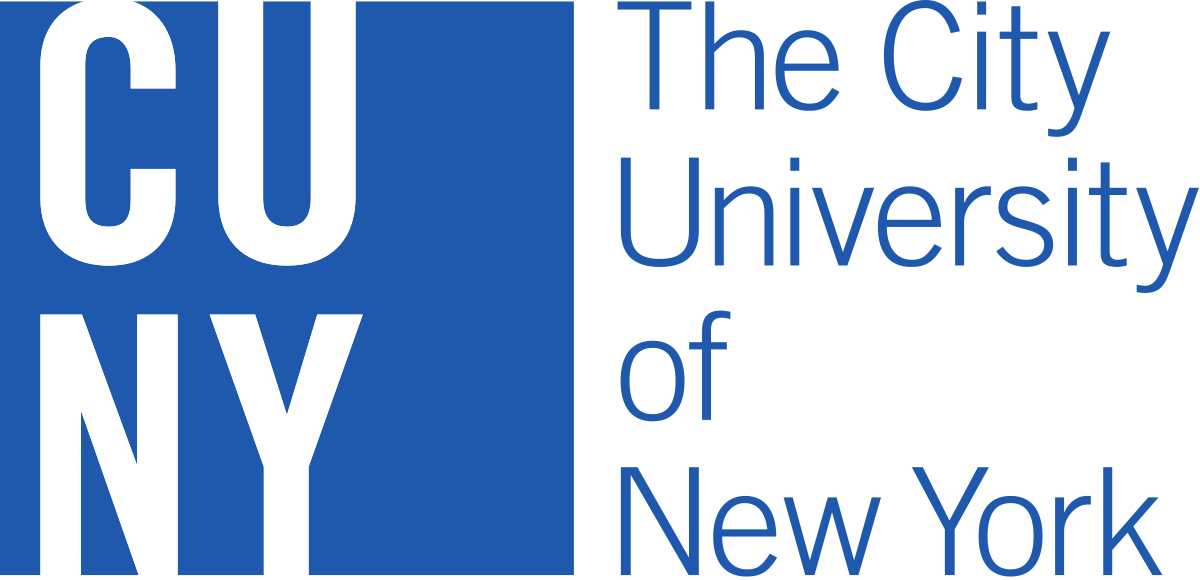 BCC COACHE Implementation Committee
Katherine Acevedo-Coppa, Academic Affairs, Co-Chair
Roni Ben-Nun, BCC Senate Chair; Art & Music, Co-Chair
Grisel Acosta, English 
Chris Efthimiou, Institutional Research
Monique Guishard, Social Sciences
Franklin Moore, Business Information Systems
Jessenia Paoli, ADA and Title IX Compliance Coordinator, Chief Diversity Officer
2
BCC 2019 COACHE Survey
3
What is COACHE?
COACHE, a research-practice partnership within the Harvard Graduate School of Education, is dedicated to the study of the postsecondary faculty experience. 

In Spring 2015 and 2019, all CUNY full-time faculty were invited to participate.
4
What Topic Areas Did the 2019 Survey Investigate?
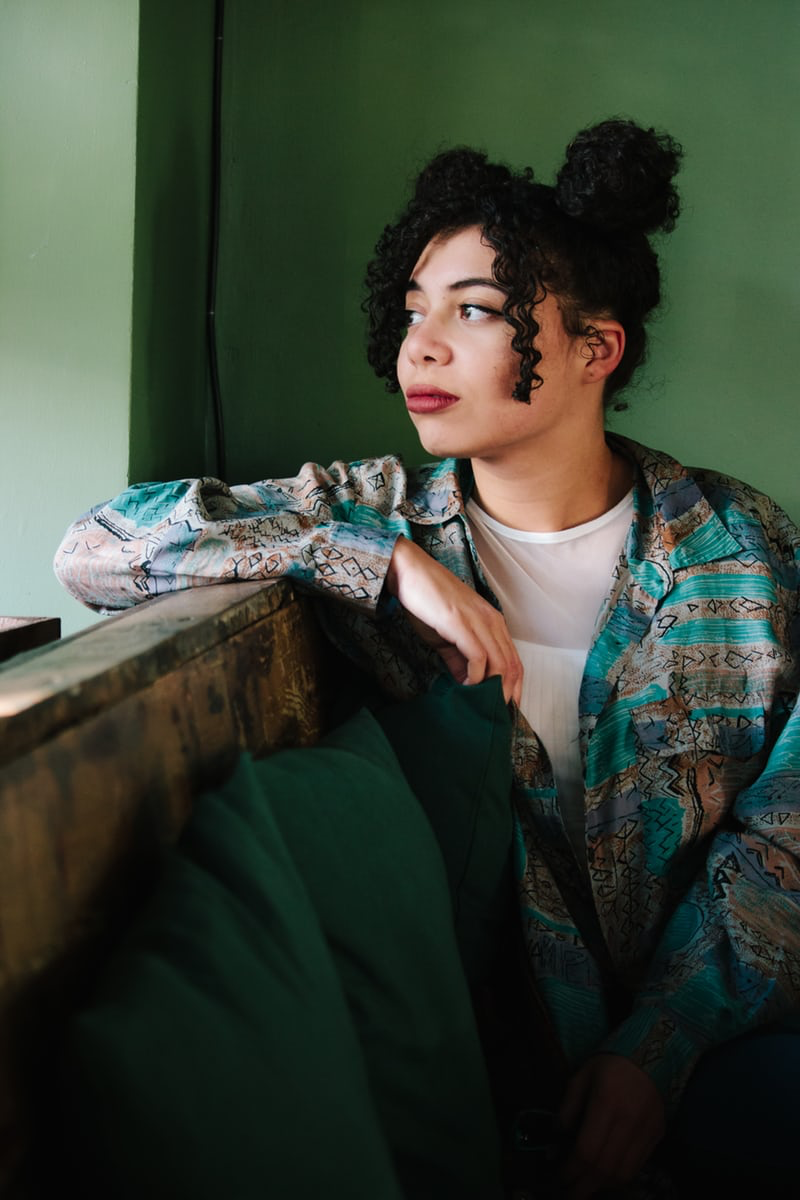 5
COACHE Survey Areas
6
What Persons/Populations Can the Survey Tell Us About?
7
Analytical Groups
Overall
Peer Comparisons
Faculty Rank 
Race/Ethnicity 
Gender
Discipline
8
Let’s Remind Ourselves What BCC’s Faculty Demographics Are….
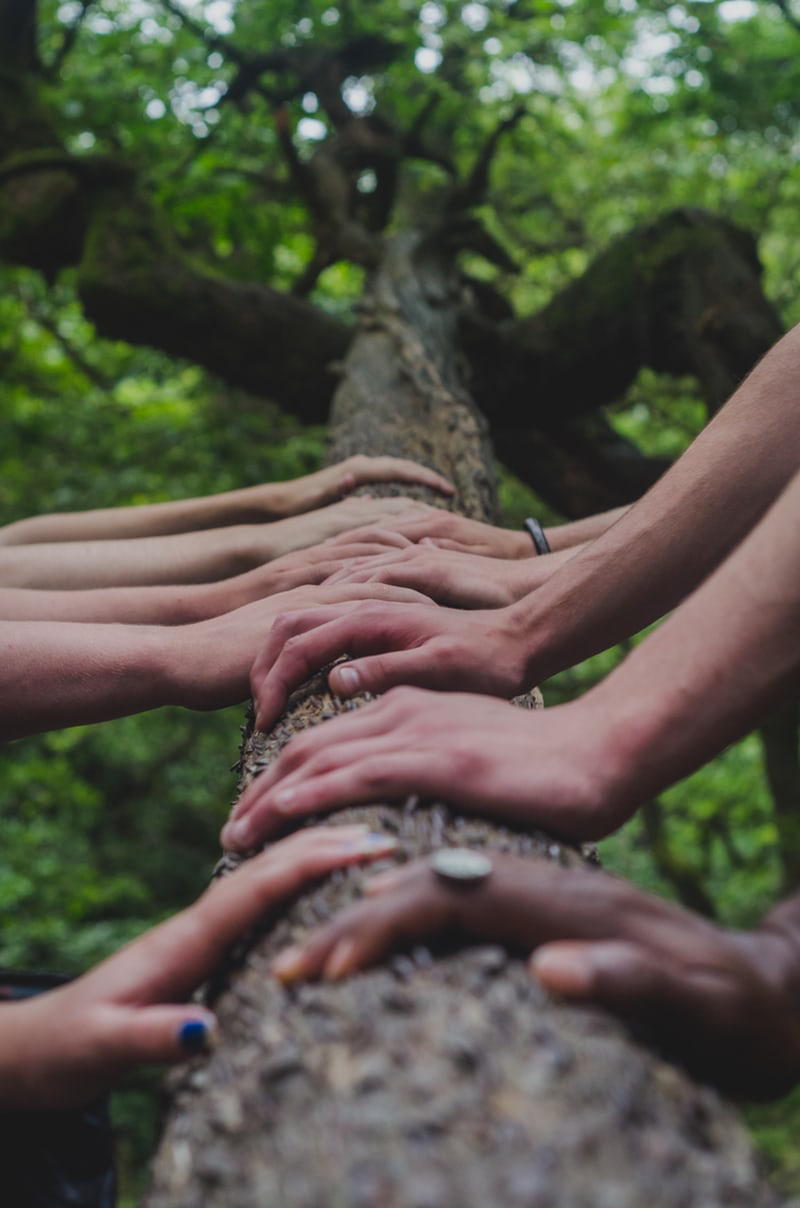 9
BCC Faculty Demographics
10
F/T Faculty Rank by Gender
11
Based on IPEDS report using Fall 2018 data
Tenured Faculty by Race/Ethnicity
12
FOC: Faculty of Color (non-white)
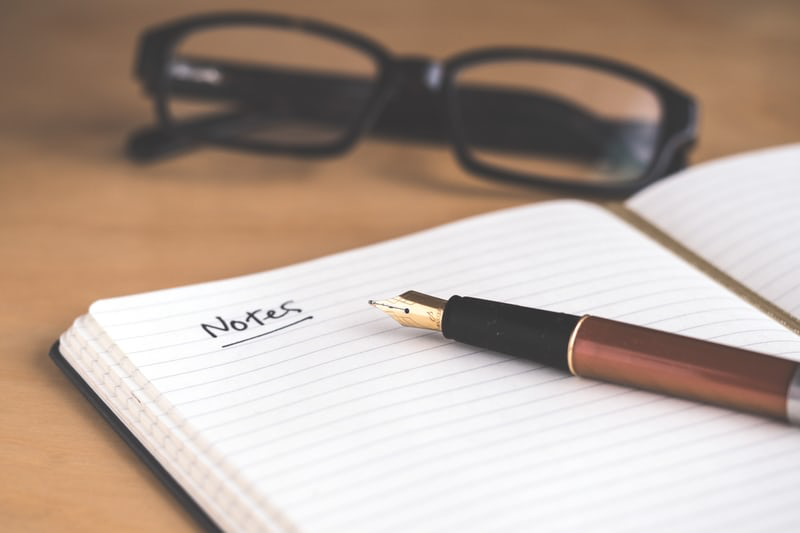 What Areas of Strength and Concern Were Identified?
13
College-Wide Results
Strong participation (286 / 58%)

Satisfaction remains low compared with CUNY Community College peers

Satisfaction is marginally higher in most areas compared to last survey (Spring 2015)
14
Areas of Concern
Collaboration
Departmental Quality
Facilities and Work Resources
Governance: Adaptability
Interdisciplinary Work
Leadership: Faculty
Leadership: Senior
*According to COACHE Summary Report
15
Overall Results* (high to low)
16
*based on a five-point satisfaction scale
Overall Results (continued)
17
*based on a five-point satisfaction scale
Overall Results (continued)
18
*based on a five-point satisfaction scale
What About Those Sub-Groups of BCC Faculty?
19
Subgroup Results
Faculty of Color (FOC) are very dissatisfied
Over 90% of areas in lowest-third of CUNY CC
Associate, Asian, men and underrepresented minorities (URM) also report comparatively high levels of dissatisfaction
White faculty report markedly much higher satisfaction than other subgroups
Less than 20% of areas in lower-third of CUNY CC
20
CUNY CC Comparisons
21
URM = Underrepresented Minority
How Do Our 2019 COACHE Results Compare to Our 2015 Findings?
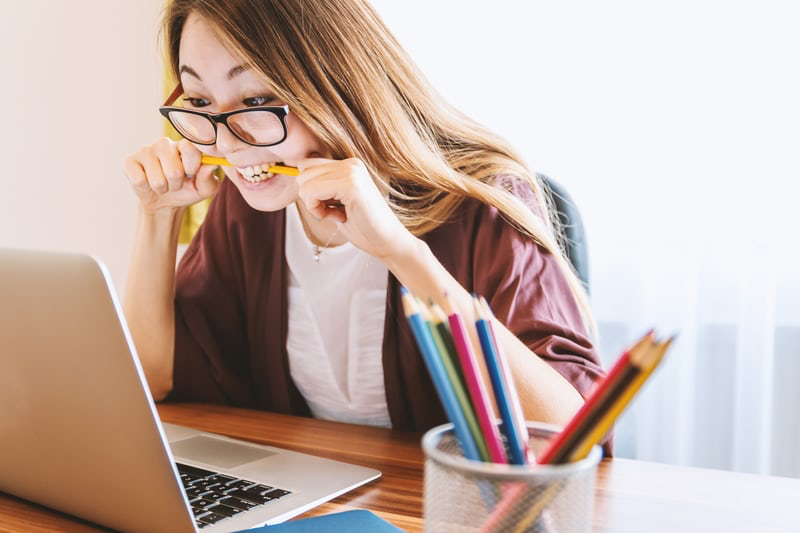 22
College-Wide Comparison with 2015
Three areas (13%) declined
Tenure Clarity
Tenure Policies
Nature of Work-Service

Four areas have moderate improvement
Personal and Family Policies
Health and Retirement Benefits
Governance: Shared Sense of Purpose
Governance: Adaptability
23
Lower than 2015 COACHE
24
Lower than 2015 (continued)
25
Lower than 2015 (continued)
26
What’s The Overall Good & Bad News  Takeaways from This Survey?
27
Best Aspects of BCC
Quality of Colleagues (28%)
Support of Colleagues (24%)
Geographic location (20%)
Quality of undergraduate students (19%)
28
Worst Aspects of BCC
Quality of Facilities (39%)
Compensation (20%)
Teaching load (19%)
Cost of living (13%)
29
The BCC Faculty & Staff Survey
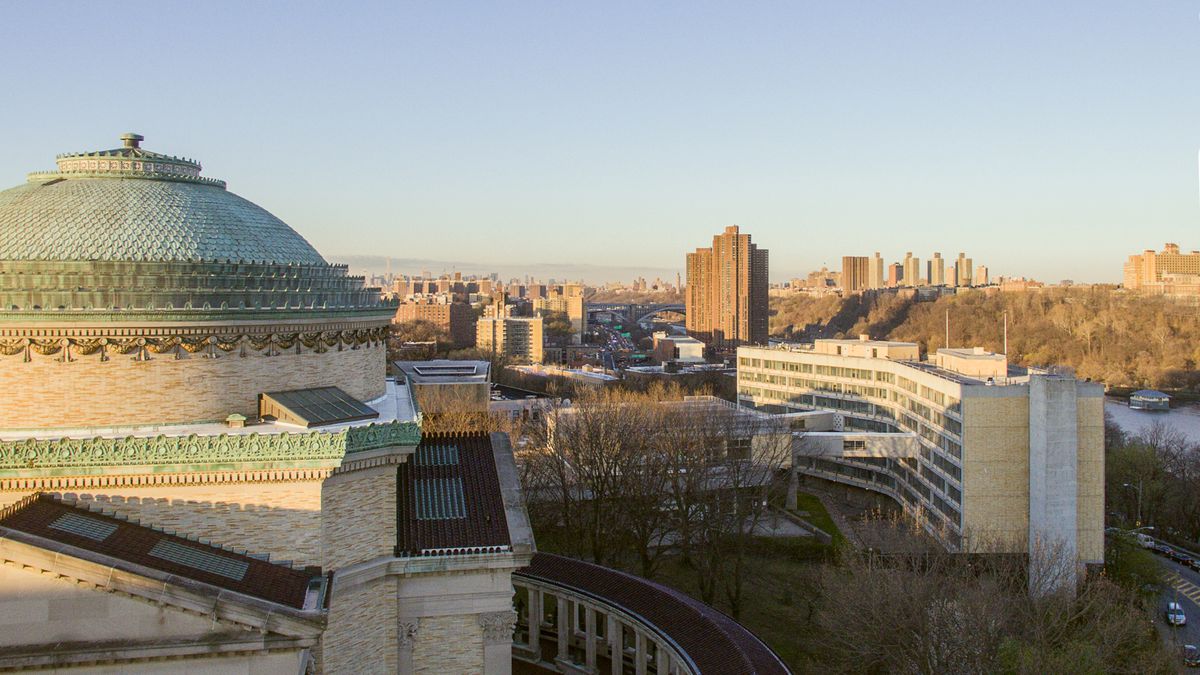 30
The BCC Faculty & Staff Survey
Comparative review of 2016 – 2019 surveys percentage change in ratings of satisfactory or better
Greatest Improvement
Career/Transfer Office: +22%
Student Life: +22%
Appropriate use of mobile devices: +22%
Class Size: +21%
PSC CUNY Effectiveness: +21%

Greatest Decline
Bookstore: -39%
Bathrooms: -30%
BCC Website: -21%
College-wide Leadership: -20%
31
The BCC Adjunct Survey
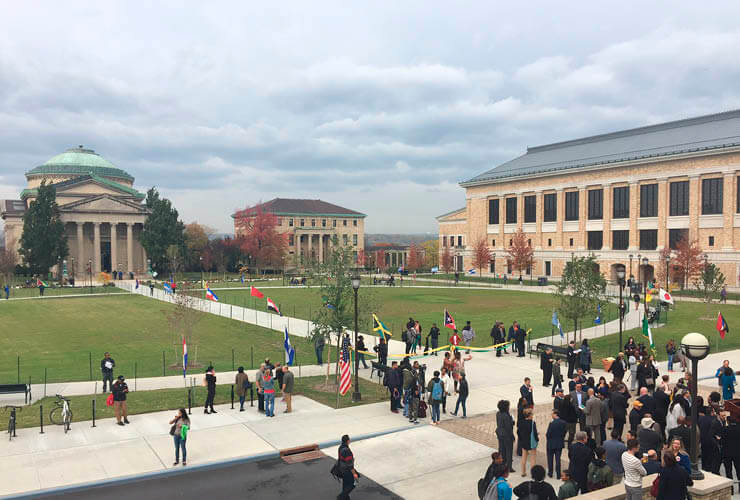 32
The BCC Adjunct Survey
Respondent Characteristics

Number of Respondents = 114 

Rank 
Lecturer 	 54% 
Instructor    9% 
Asst Prof 	 29% 
Assoc Prof  5% 
Professor 	  3%
Current Employment Status * 
Employed FT at BCC 	   8% 
Employed FT elsewhere 24% 
Retired from BCC 	   4% 
Retired Elsewhere 	 14% 
Employed PT at BCC 	 17% 
Employed PT elsewhere 37% 
Seeking a FT Position 	 23%
* Multiple Responses Allowed
33
The BCC Adjunct Survey
Length of Time as Adjunct at BCC 
• 1-5 years 30% 
• 5-10 years 26% 
• 10-20 years 25% 
• >20 years 18% 
Highest Degree 
• Doctorate 29% 
• Masters 60% 
• Bachelors 4% 
• Other 7%
34
The BCC Adjunct Survey
Major Challenges for Adjuncts
Earning a Living Wage			69%
Lack of Job Security			62%
Professional Development		38%
Other					34%
Inadequate Work Space		25%
Dedicated Adjunct Work Space	22%
35
Adjunct Faculty Satisfaction with Working Conditions
36
Adjunct Faculty Satisfaction with Climate, Culture and Collegiality
37
Adjunct Faculty Satisfaction with Support for Professional Development
38